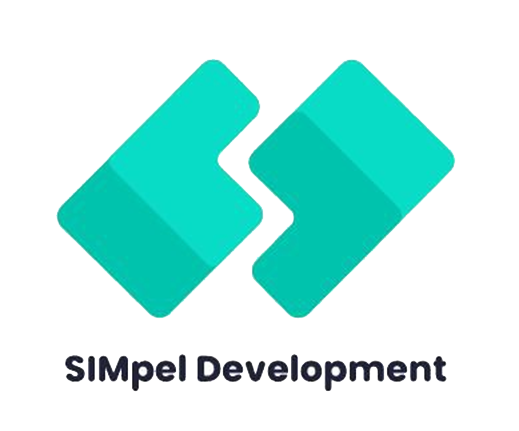 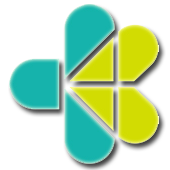 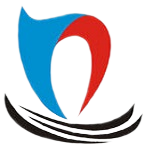 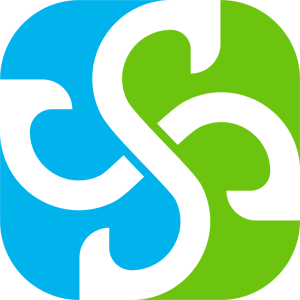 Instalasi Aplikasi
SIMGOS
Hariansyah Erwin Noer
Development Team Leader
Bandung, 27 Nopember 2023
Web Dokumentasi
SIMGOS
Silahkan ke link Documentation: 
https://docs.simgos2.simpel.web.id/docs
Alur Instalasi Aplikasi
SIMGOS
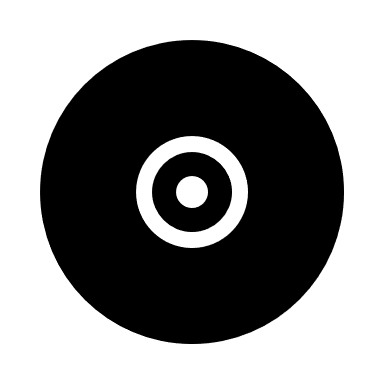 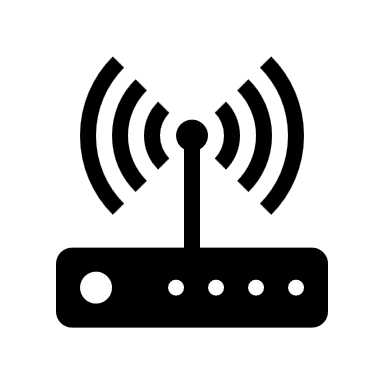 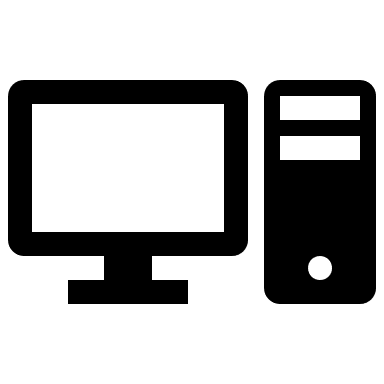 Konfigurasi Jaringan
Install OS
Kebutuhan Infrastruktur
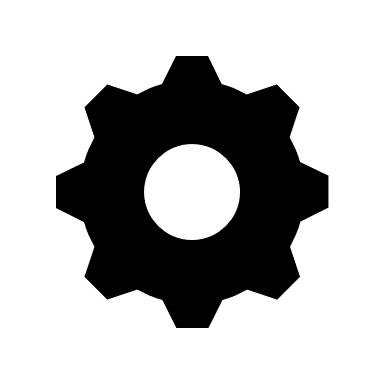 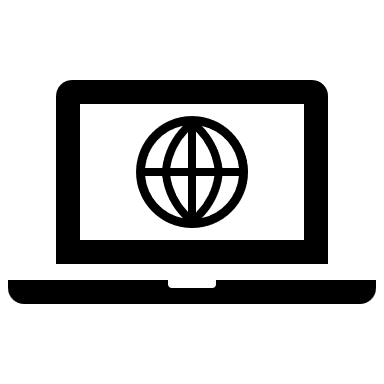 Konfigurasi Simgos2
Install/Update Simgos2
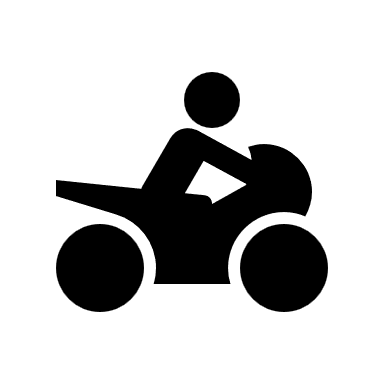 Update Aplikasi Tersedia
Running Aplikasi
TERIMA KASIH